Tractable Orders for Direct Access to Ranked Answers of Conjunctive Queries
Nofar Carmeli1, Nikolaos Tziavelis2, Wolfgang Gatterbauer2, Benny Kimelfeld1, Mirek Riedewald2
1Technion, Israel
2Northeastern University, Boston
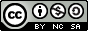 This work is licensed under a Creative Commons Attribution-Noncommercial-Share Alike 4.0 International License.See https://creativecommons.org/licenses/by-nc-sa/4.0/ for details
Motivation
Employees
Renumeration
Travel
Query Answers
Want:
Median
Boxplot
Jump to any rank
without materializing all answers
sort bysalary+cost
4th result
2
3
Direct Access Problem
Ranked
& ordering
sorted
(data complexity)
4
Answer Orderings
Lexicographic
Ordering of free variablese.g. [Address, Salary, Cost, Role, Name, Period]
or just [Address, Salary](partial lex. order)
Sum-of-weights
Weights to domain values of free variables
Ranking by the sum of weights 
Can simulate any lexicographic order
Equivalent to
[Address, Salary]
5
Related work
All using: data complexity, RAM model
6
Definitions
An acyclic CQ has a graph with:
A free-connex CQ also requires:
2. tree
3. for every variable X:the nodes containing X are connected
4. a subtree with exactly the free variables
1. a node for every atom
possibly also subsets
7
Overview of Direct Access
CQs
Acyclic
Free-connex
LEX, SUM intractable
L-connex and no disruptive trio
Not L-connex or 
disruptive trio
LEX tractable, SUM intractable
Both tractable
8
* Lower bounds assume: no self-joins, conventional hypotheses in fine-grained complexity
9
Dichotomy
✓
✘
Disruptive Trio
x
share an atom
* Lower bounds assume:	(1) no self-joins	(2) hardness of matrix multiplication and hyperclique detection
last out of the three
10
Partial Lexicographical Ordering
a subset of
partial
L-connex,
L-connex
L
* Lower bounds assume:	(1) no self-joins	(2) hardness of matrix multiplication and hyperclique detection
free
11
Hardness
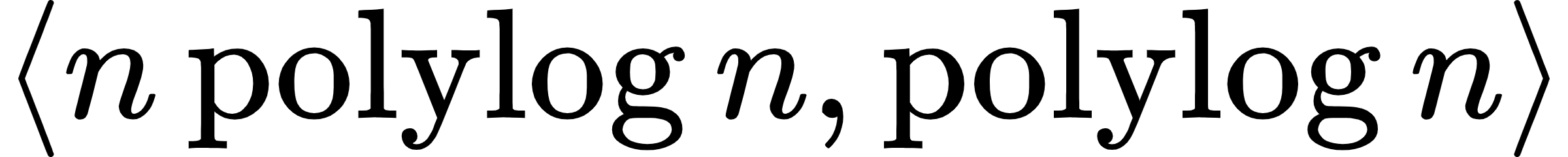 Enumerate
using
Lexicographic direct-access
12
Algorithm
Adopt previous approach [C Zeevi Berkholz Kimelfeld Schweikardt PODS’20]
Free-connex to full acyclic, then use a join-tree
Preprocessing:
DP up the tree
computes how many answers in a subtree use each tuple
Access:
recurse down the tree
splits the desired index between the children
13
Algorithm
Adopt previous approach [C Zeevi Berkholz Kimelfeld Schweikardt PODS’20]
Free-connex to full acyclic, then use a join-tree
Preprocessing:
DP up the tree
computes how many answers in a subtree use each tuple
Access:
recurse down the tree
splits the desired index between the children
Resulting order:
14
Algorithm
Adopt previous approach [C Zeevi Berkholz Kimelfeld Schweikardt PODS’20]
Free-connex to full acyclic, then use a join-tree
Preprocessing:
DP up the tree
computes how many answers in a subtree use each tuple
Access:
recurse down the tree
splits the desired index between the children
Problems
Solutions
Specialized trees
Modified access
Tree determines order
Independent branches
15
16
Dichotomy
✓
✘
* Lower bounds assume:	(1) no self-joins	(2) hardness of 3-SUM and hyperclique detection
17
Hardness
Observation: Binary search finds a weight with logarithmic accesses




Use two independent free variables
18
Direct Access
CQs
Acyclic
Free-connex
L-connex and no disruptive trio
Not L-connex or 
disruptive trio
19
Selection vs Direct Access
Direct Access
Selection
Preprocessing
No Preprocessing
Data Structure
Answers
20
Selection Dichotomy
w.r.t. hyperedge containment
✓
✘
* Lower bounds assume:	(1) no self-joins	(2) hardness of 3-SUM and hyperclique detection
21
Tractable Cases for Selection
[Frederickson Johnson 1984]
22
* We do not materialize the matrices, but compute the values of the cells on-the-fly
Tractable Cases for Selection (Lexicographic)
23
Intractable Cases for Selection
24
25
Overview and Conclusion
Selection
Direct Access
CQs
CQs
Acyclic
Acyclic
Explored
Both intractable
LEX tractable, SUM intractable
Free-connex
Free-connex
Both tractable
L-connex and no disruptive trio
Not L-connex or 
disruptive trio
L-connex and no disruptive trio
Not L-connex or 
disruptive trio
Unexplored
SUM intractable
Both unexplored
LEX tractable
Full
26
* Lower bounds assume: no-self joins, hypotheses in fine-grained complexity
Thank you!
27